Session：４
「ロータリー賞とMy Rotary」
公共イメージ向上委員会
委員　田 原至（大阪西RC）
ロータリー賞とは
「ロータリー賞」とは、各年度に優れた取り組みを行ったクラブを表彰するものです。ロータリー賞 の目標に向けた取り組みは、クラブで会員の参加を促し、地域社会におけるクラブの存在意義 を保ち、効率的に運営するための一助となります。人びとを温かく迎え、その参加を促すクラ ブは、ロータリーの価値観を反映したクラブであると言えます。クラブがロータリー賞の目標 に取り組むことで、ロータリーの力強さを保ち、次世代にとってふさわしい文化を育むことが できます。
ロータリー賞を取るためには？（RC）
２６項目の内、１３項目達成すればOK
ロータリー賞を取るためには？ （RAC）
２２項目の内、１２項目達成すればOK
2022-23年度　達成目標TOP15
※
78クラブ基準
ロータリー賞と会員増強の関係
My ROTARYとは
「My ROTARY」とは、ご登録いただくことでロータリーの活動や地区・クラブ運営に必要な情報やデータを随時入手できる便利なシステムです。クラブ会長、幹事、事務局職員の方にとっては、「ロータリー・クラ ブセントラル」（寄付目標、会員増強目標の設定）、会員情報（入退会更新）、半期報告書、人頭分担金の請求書発行等、地区、クラブ運営にとって不可欠なオンラインシステムとなります。
My ROTARYの機能：ご寄付
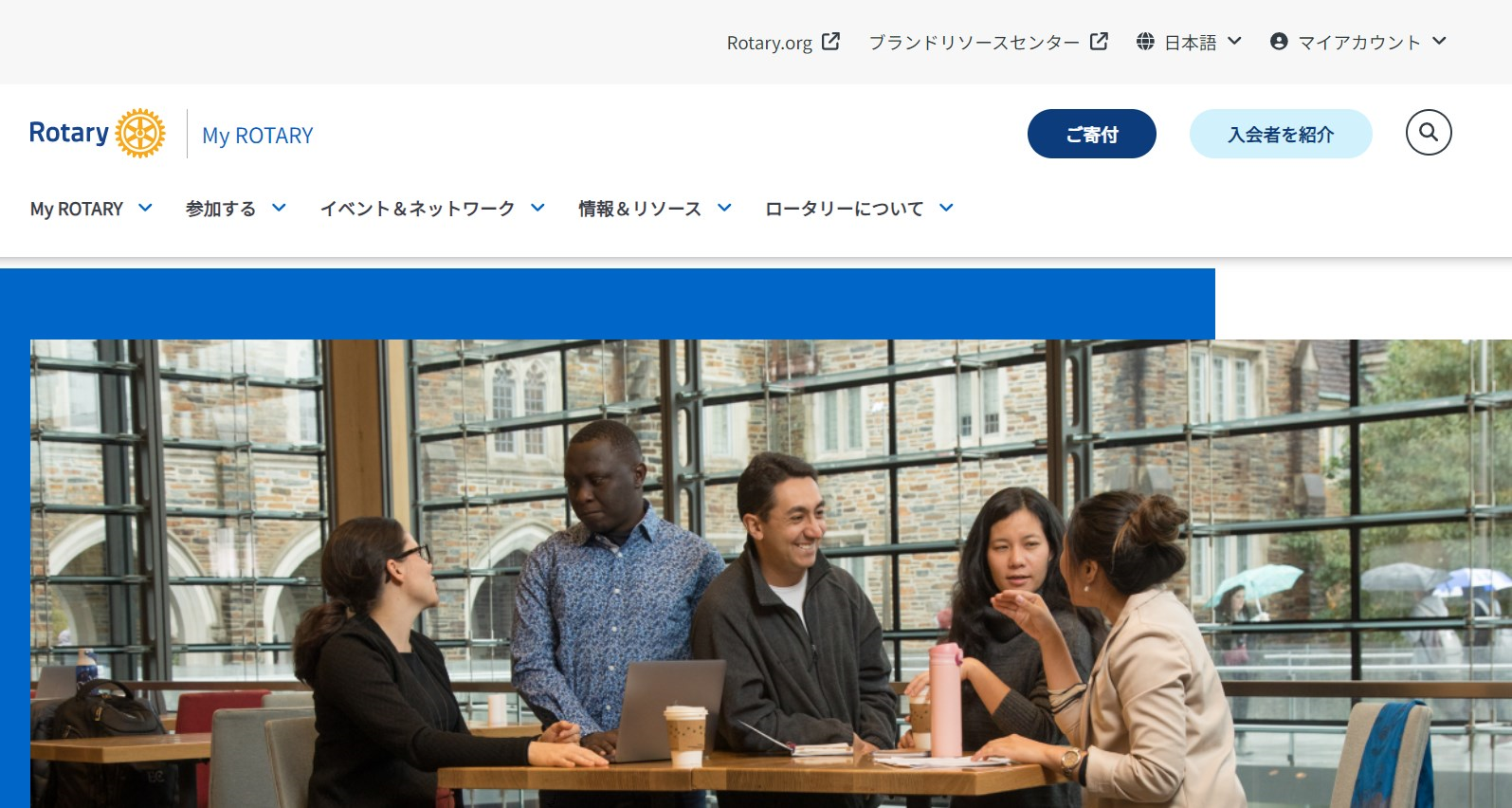 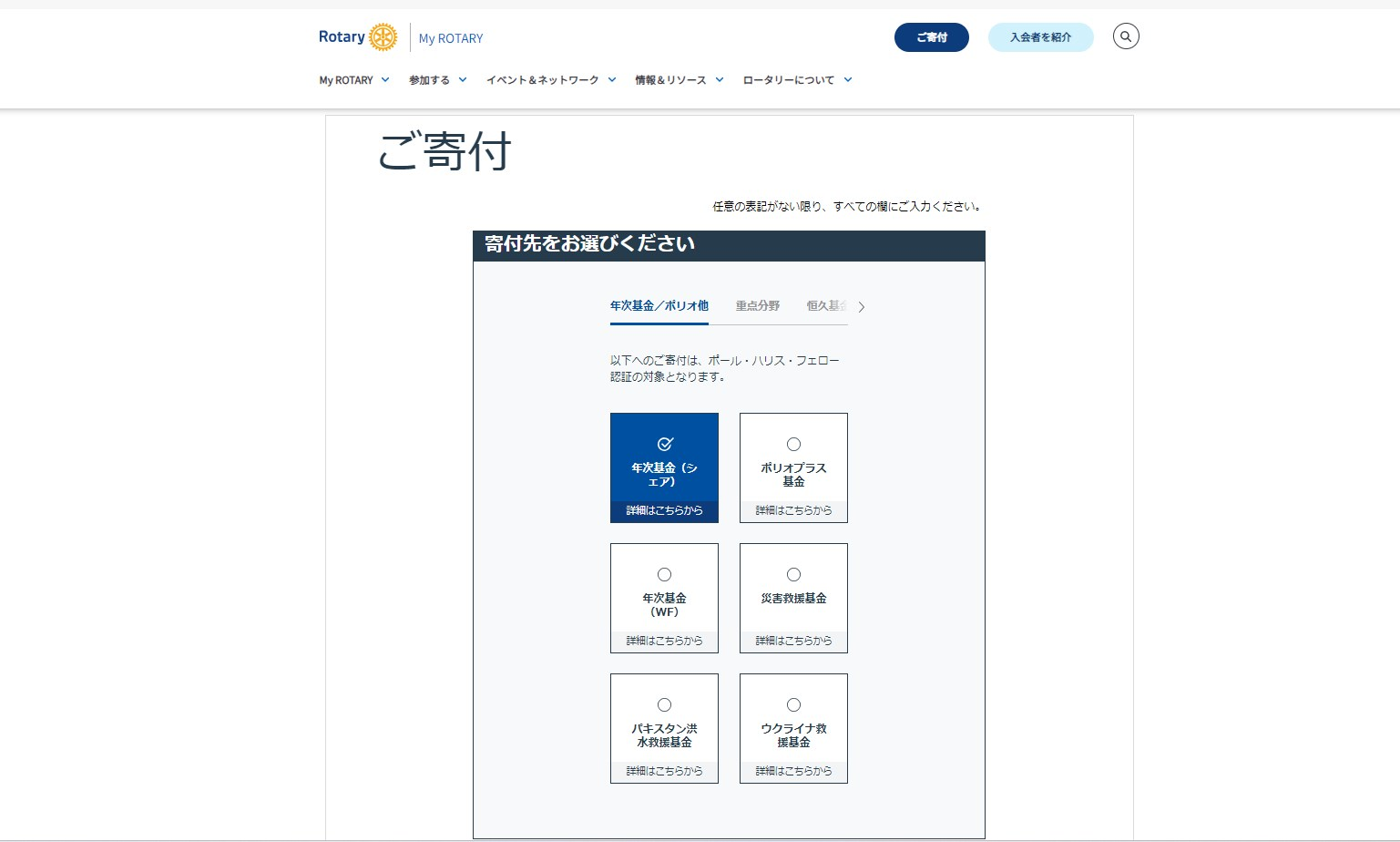 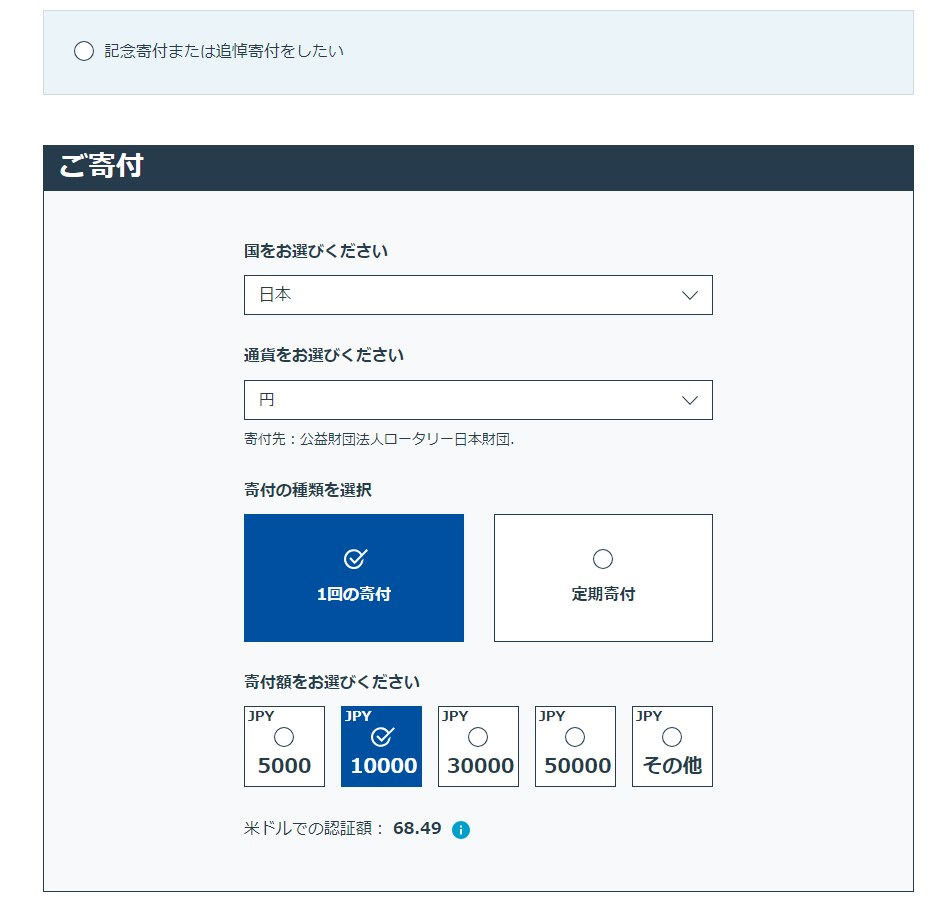 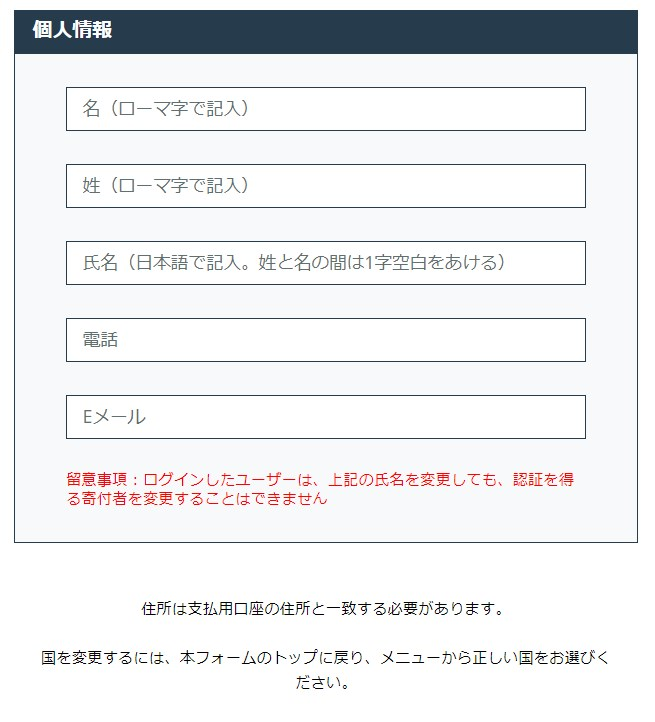 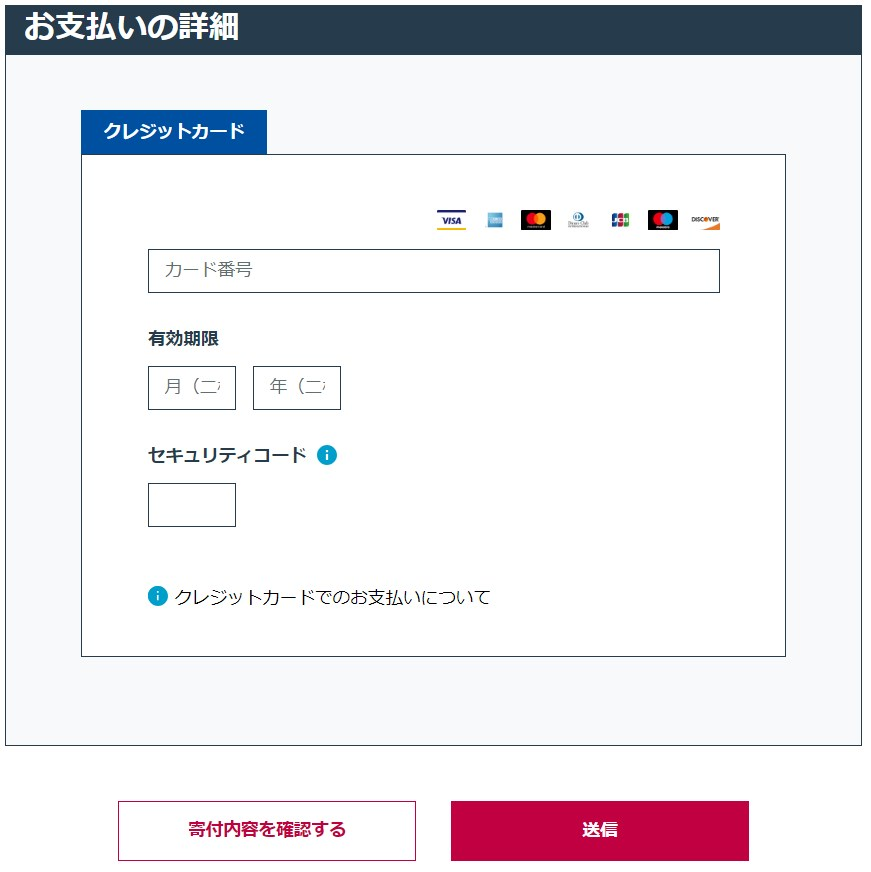 My ROTARYの機能： My ROTARY
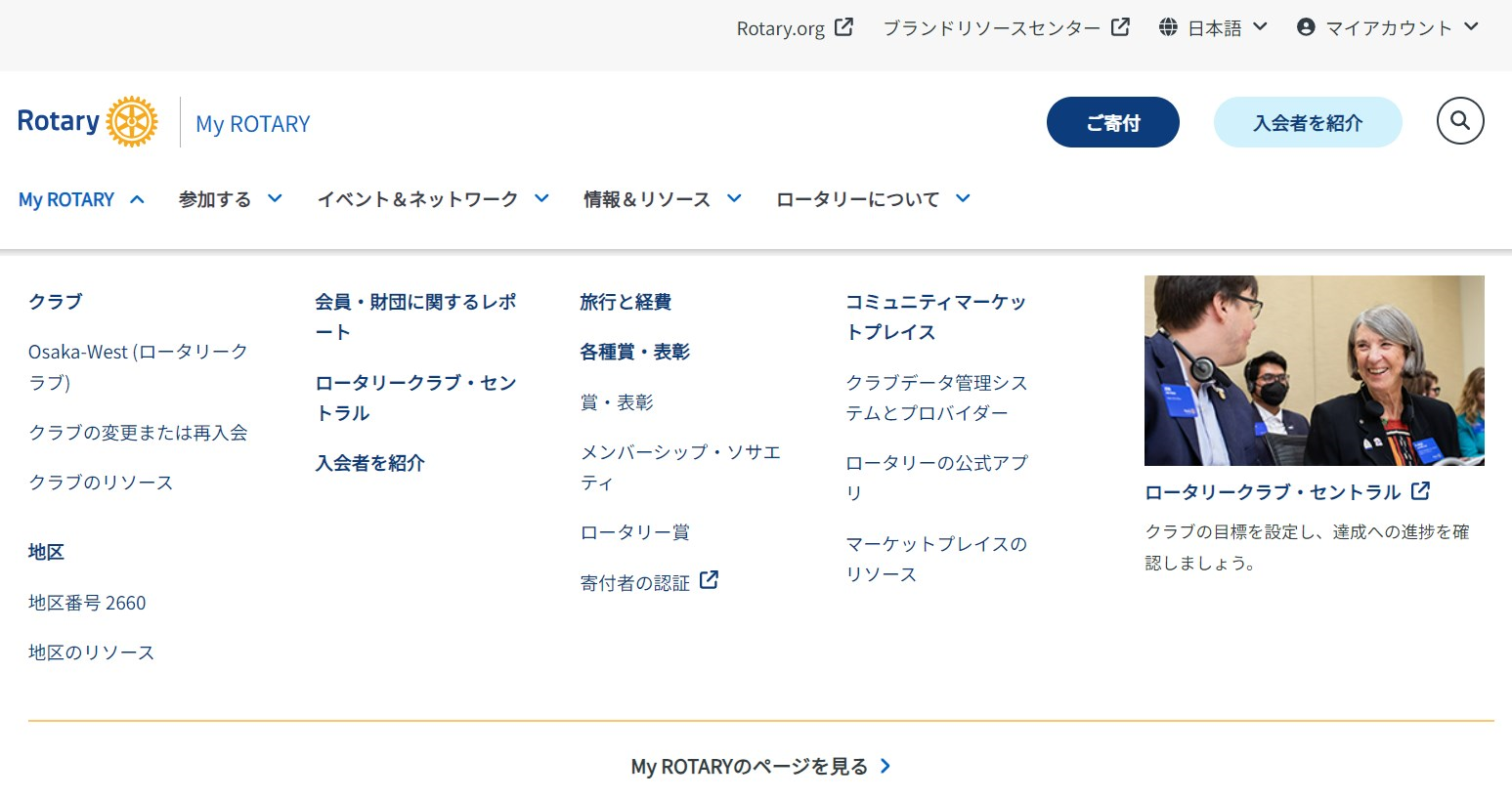 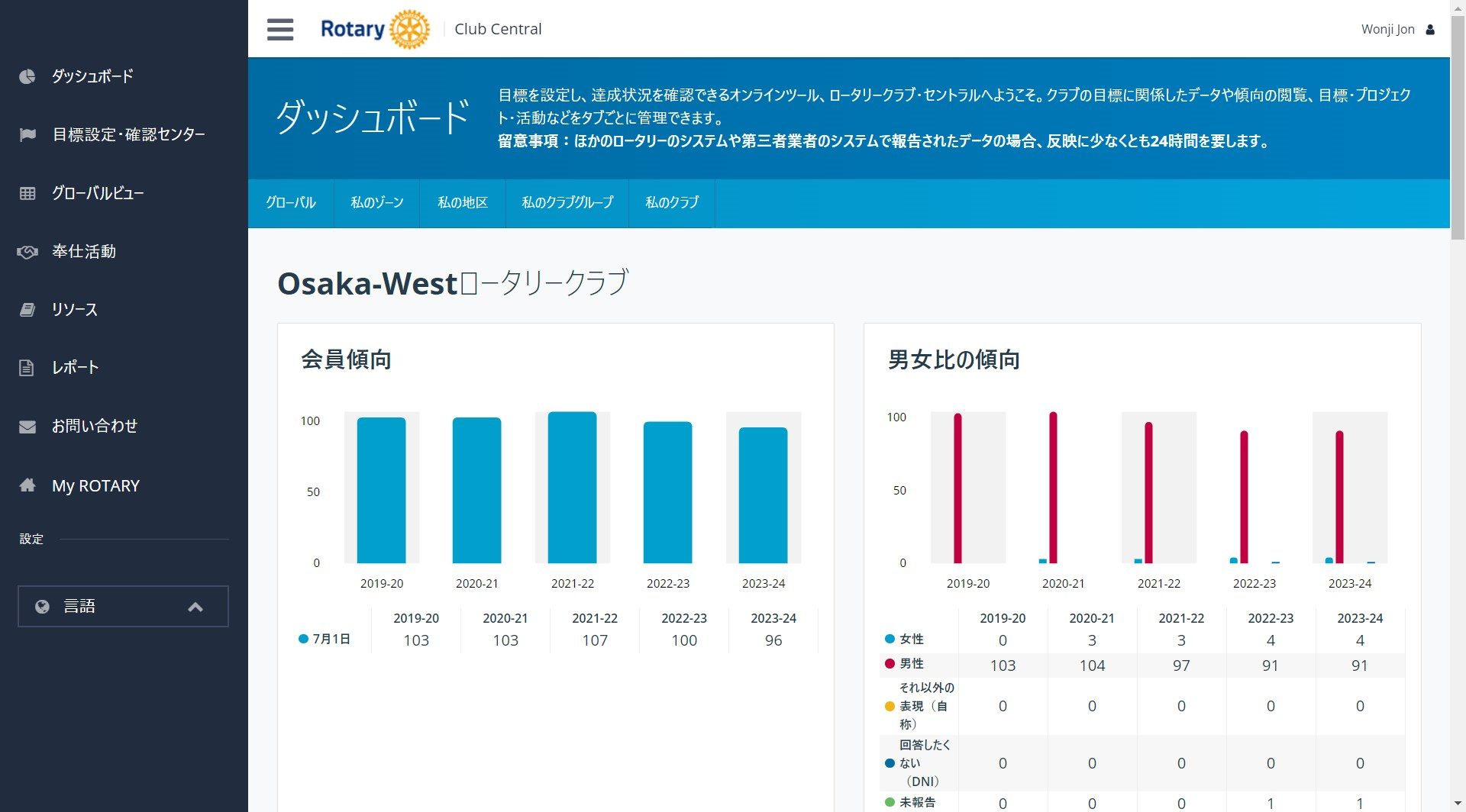 My ROTARYの機能：参加する
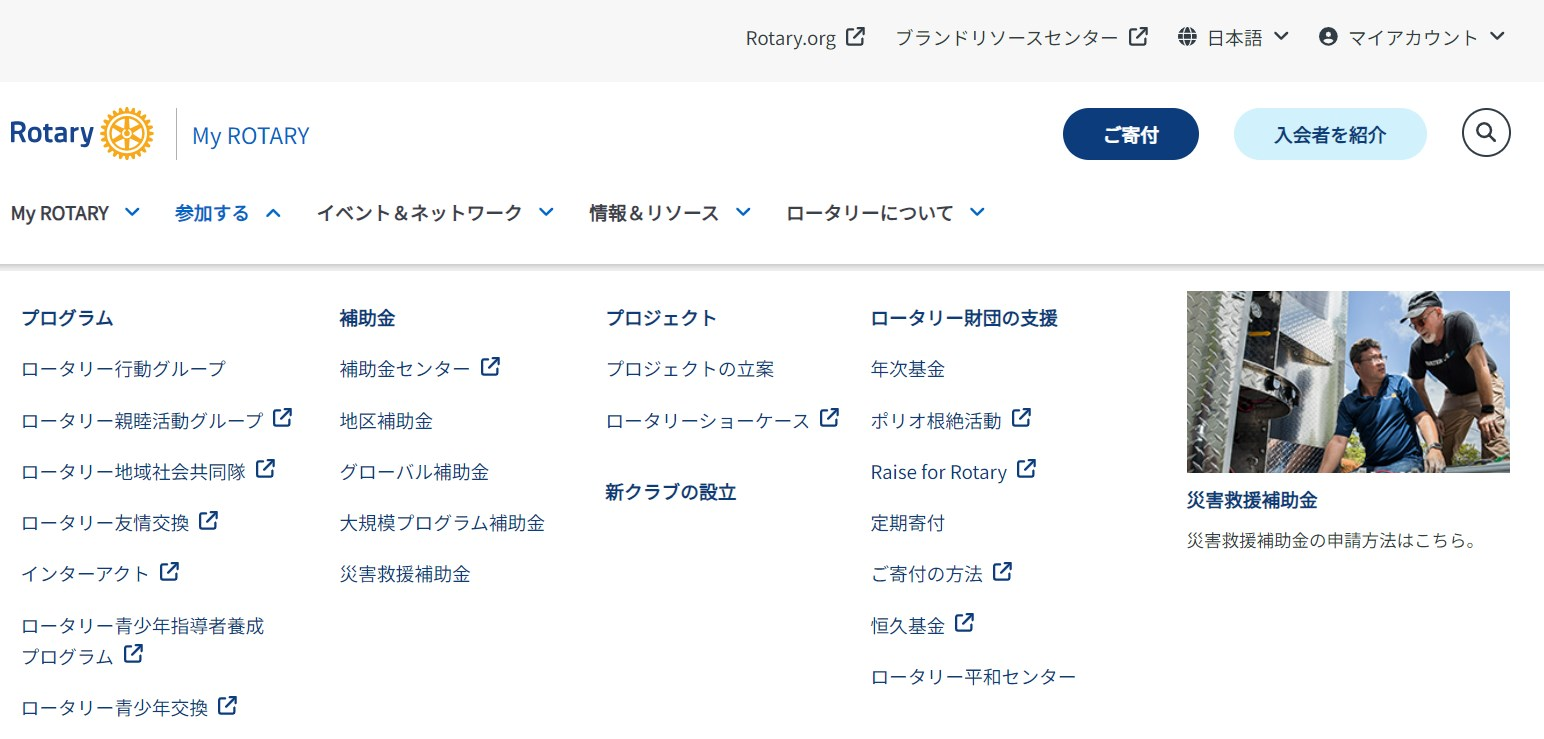 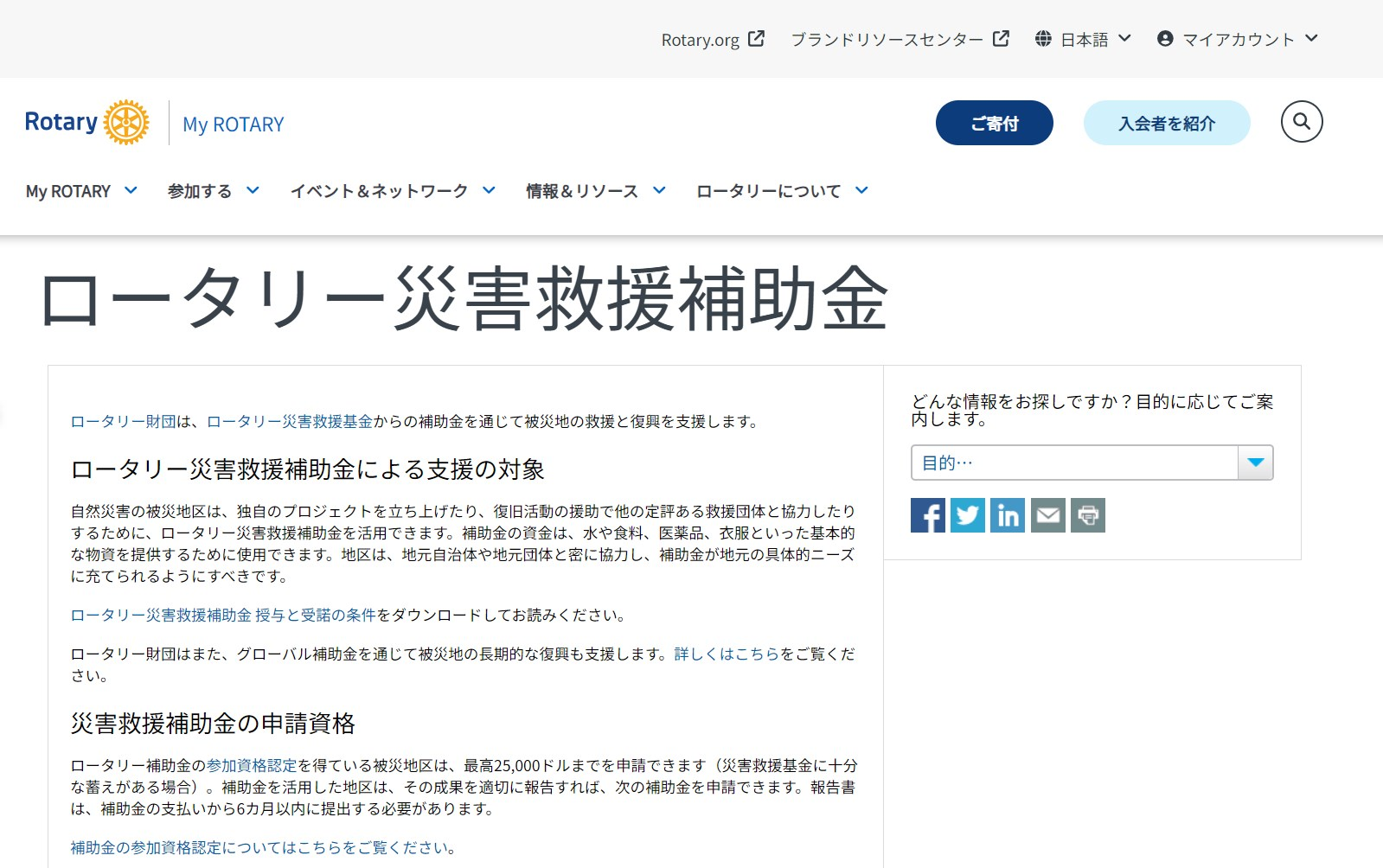 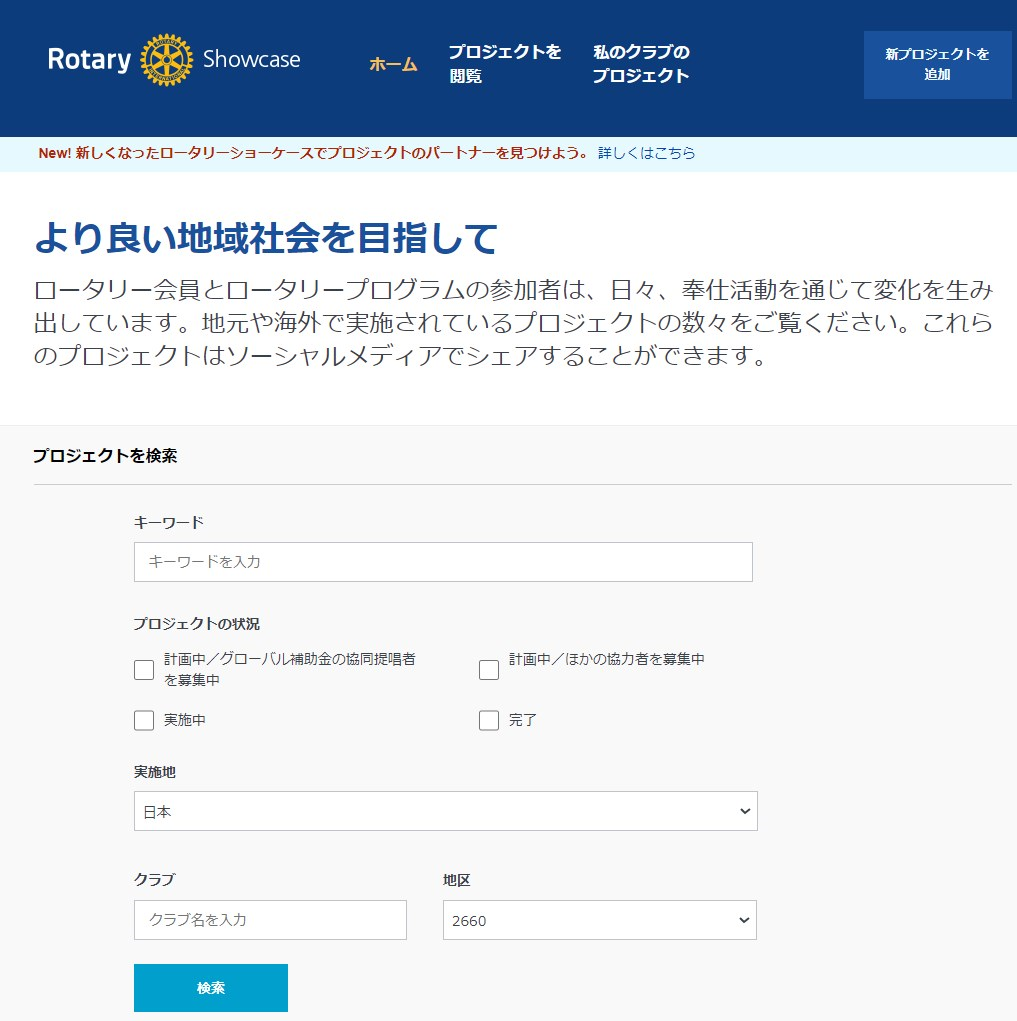 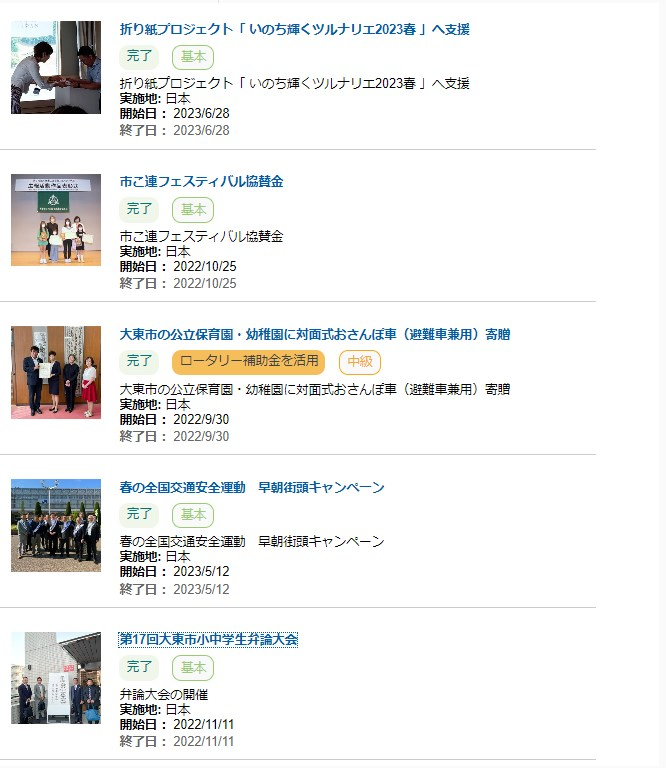 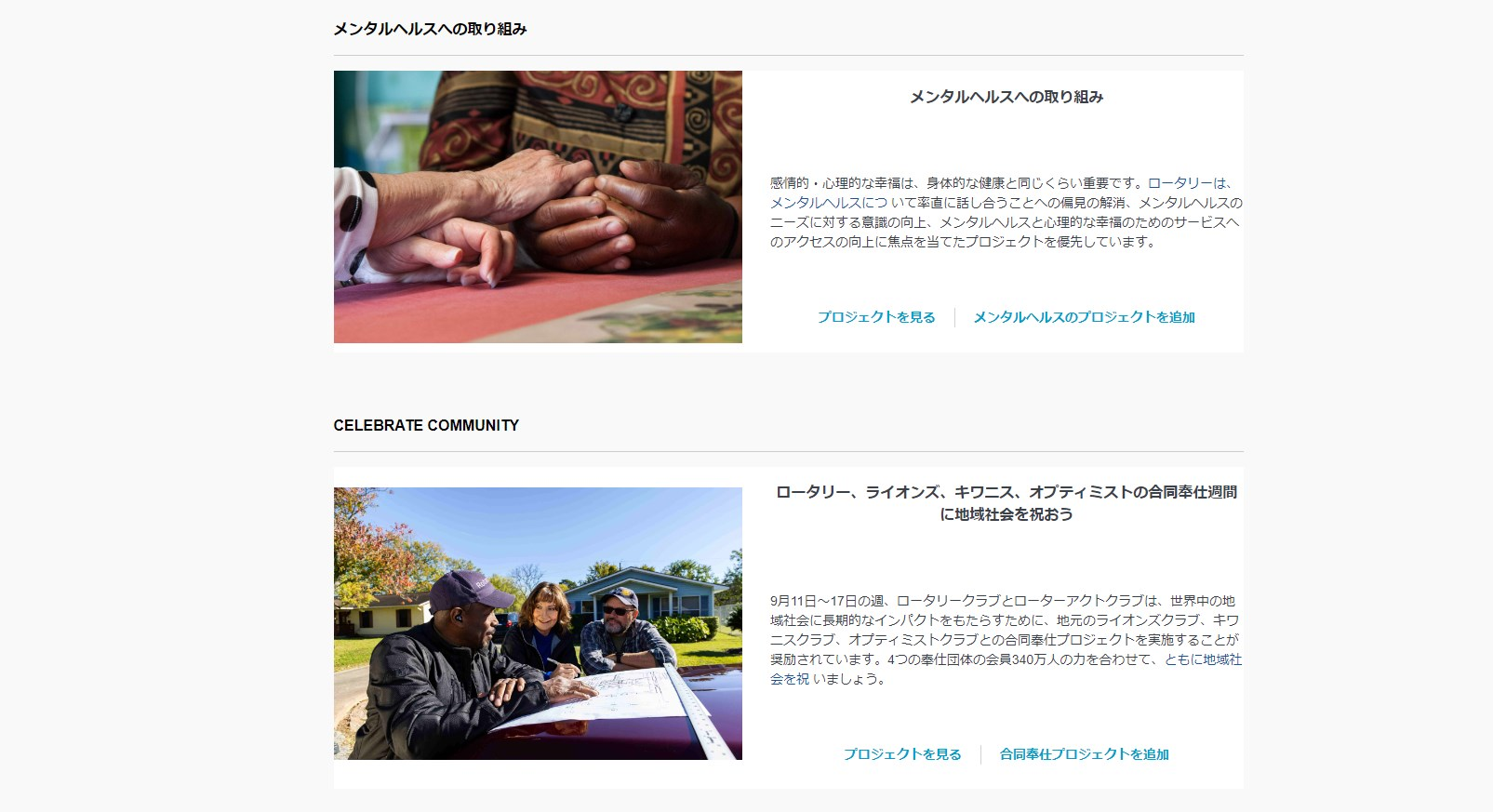 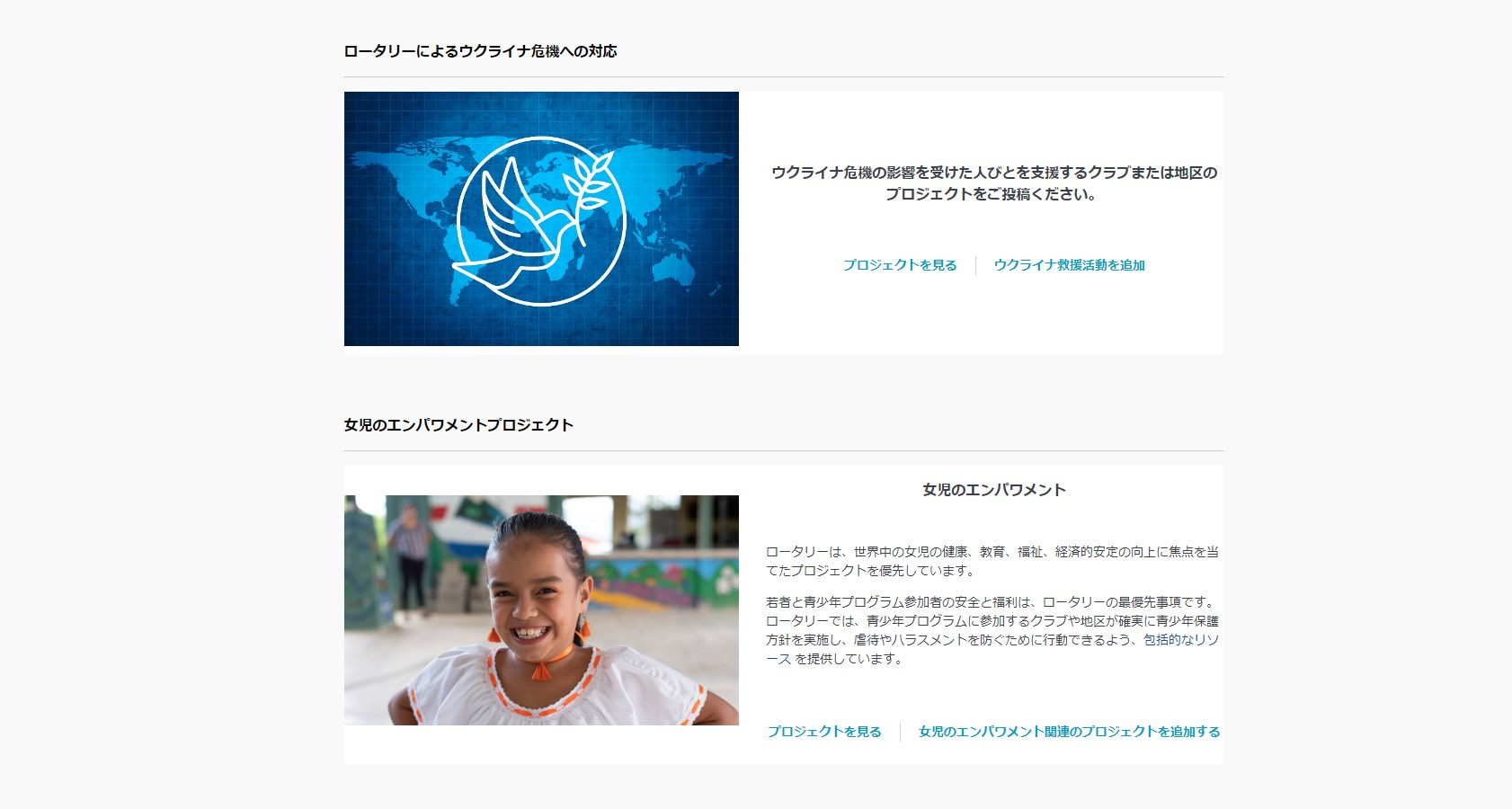 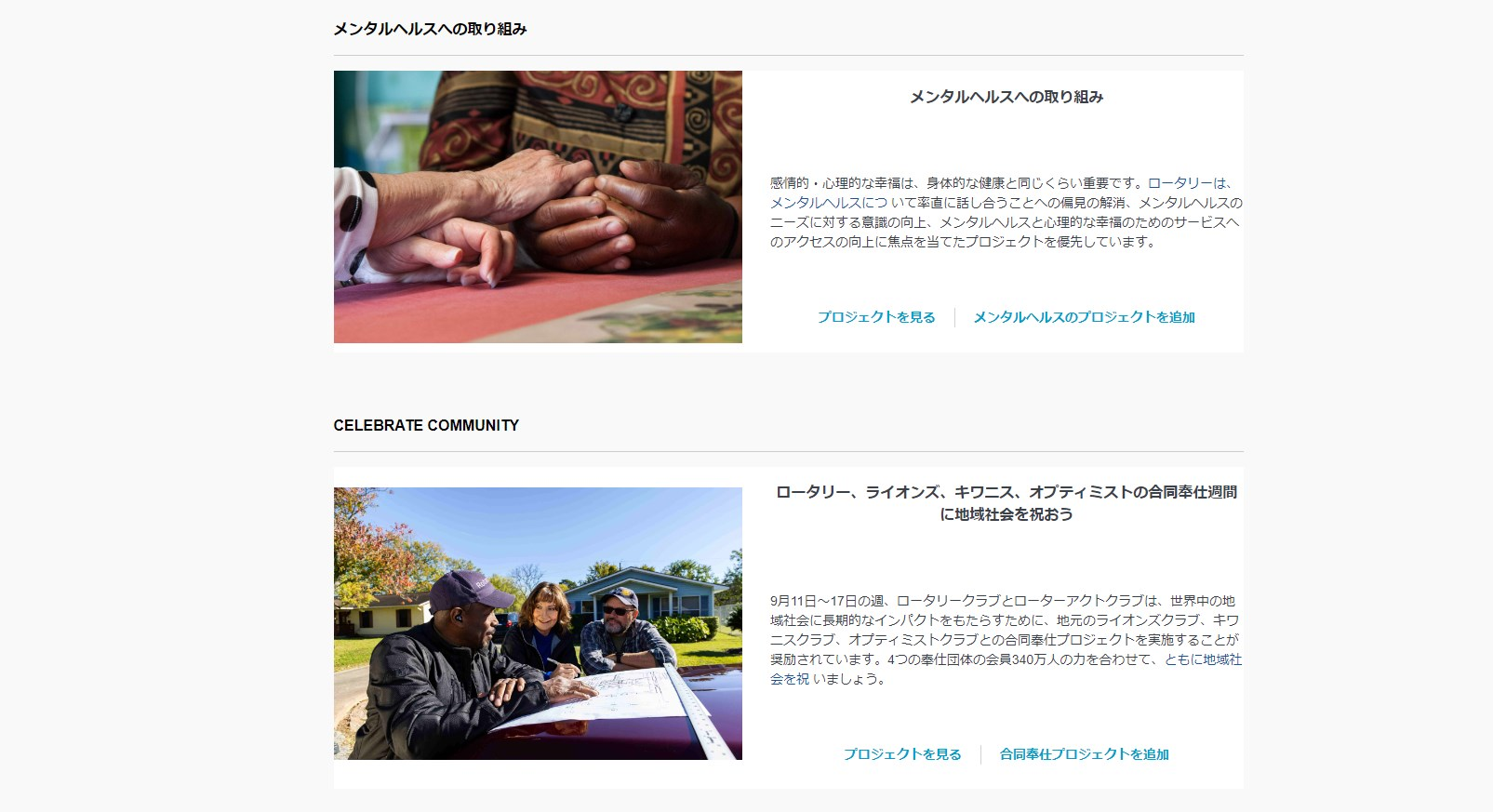 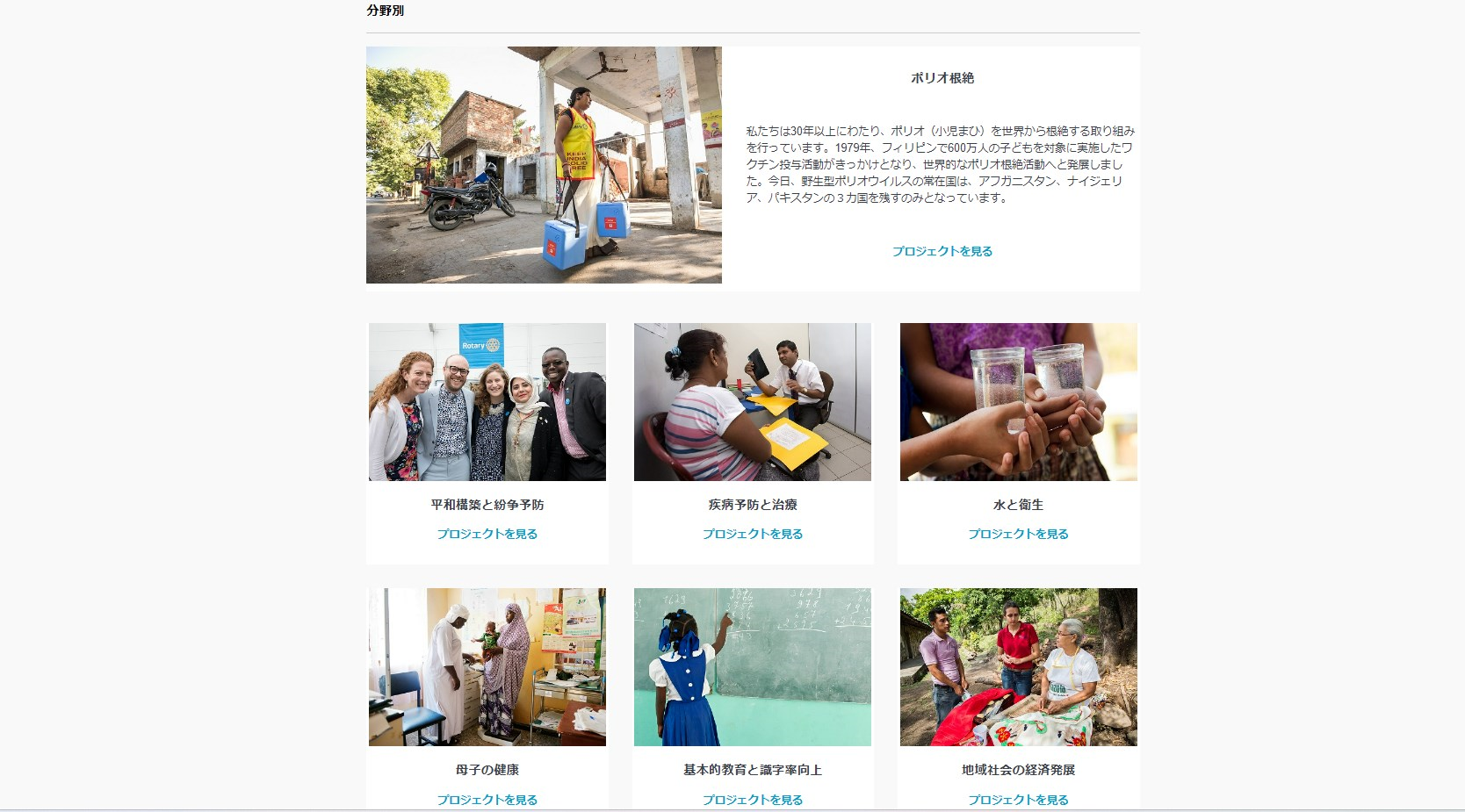 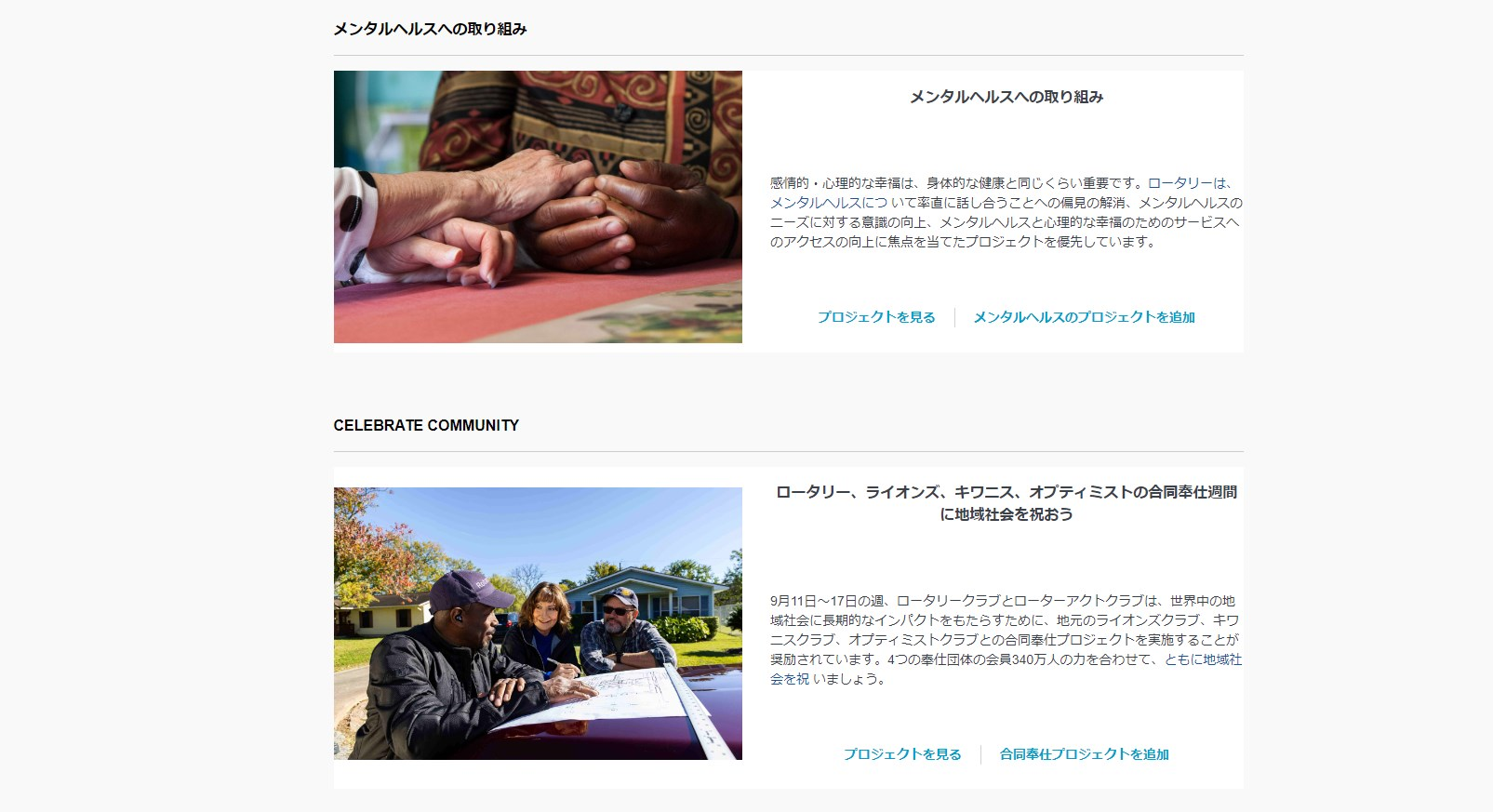 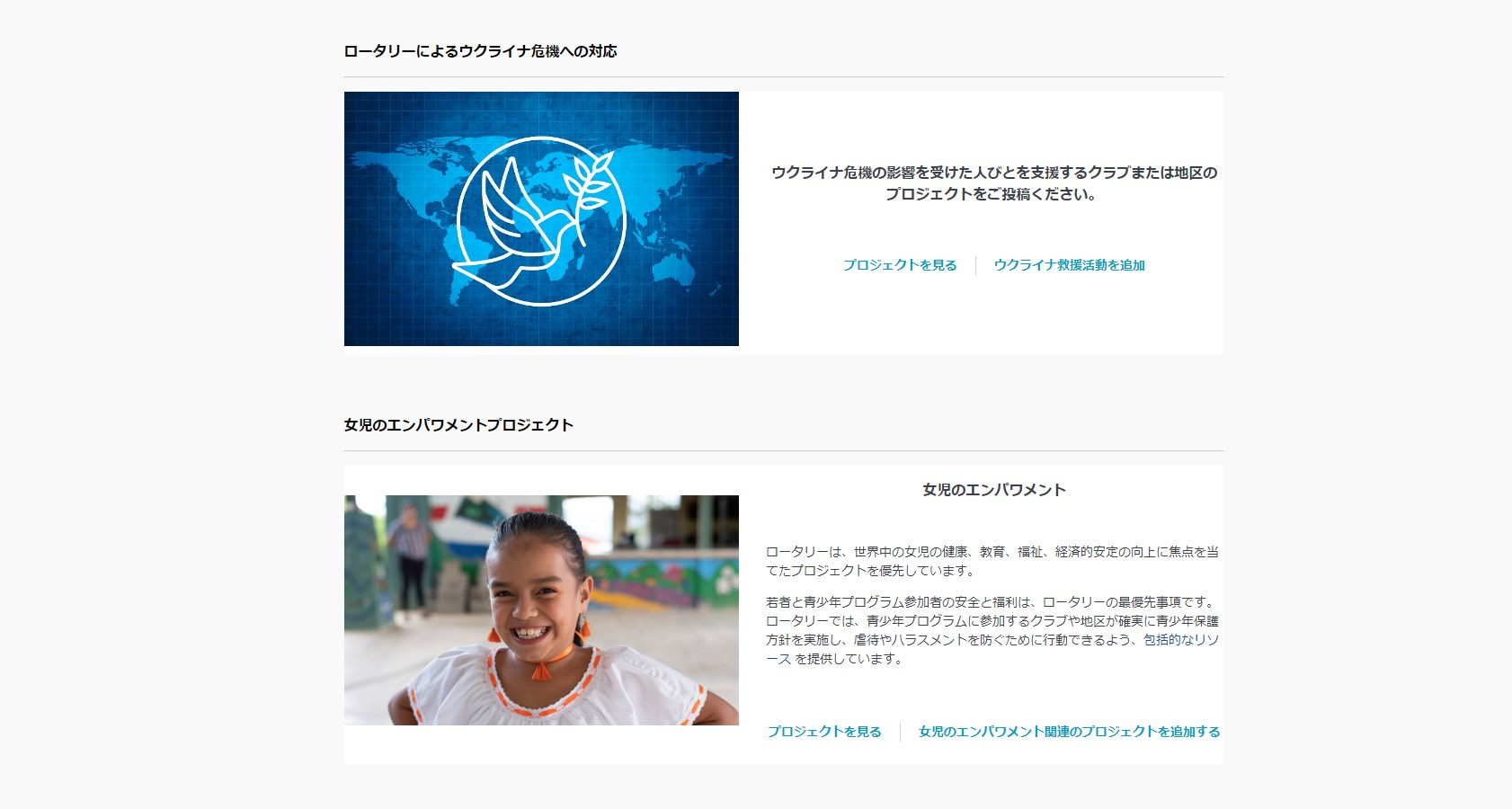 My ROTARYの機能：イベント＆ネットワーク
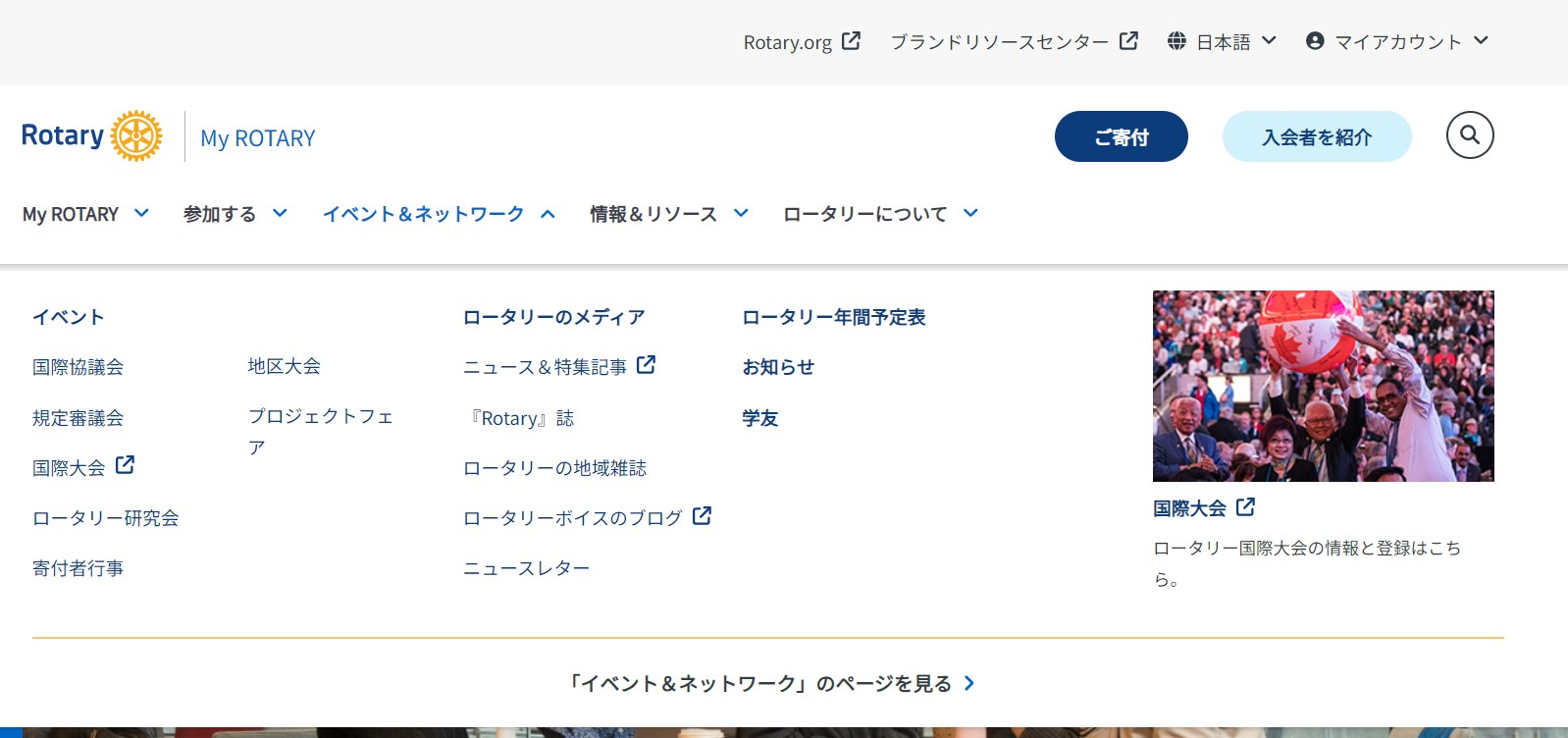 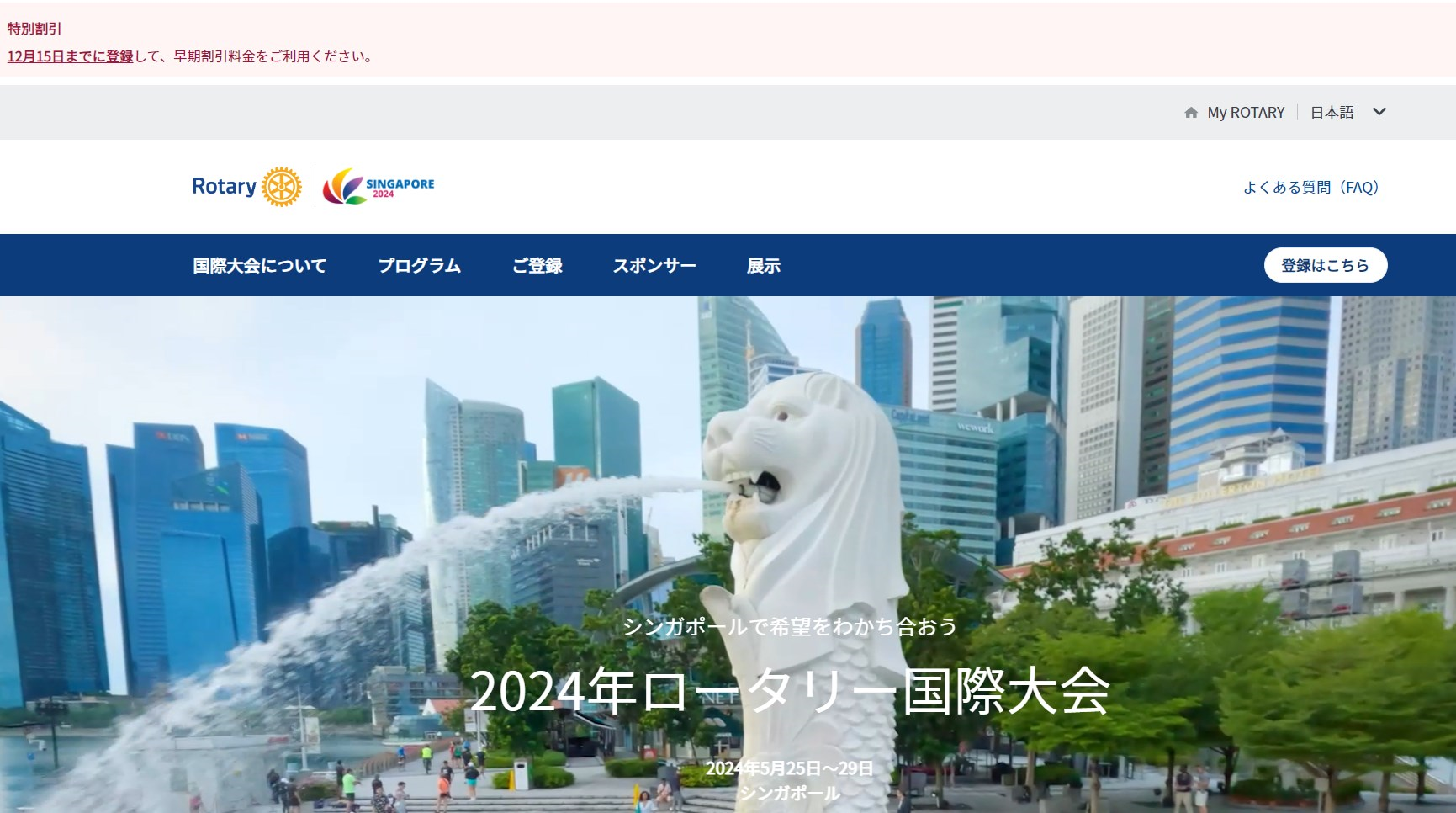 My ROTARYの機能：情報＆リソース
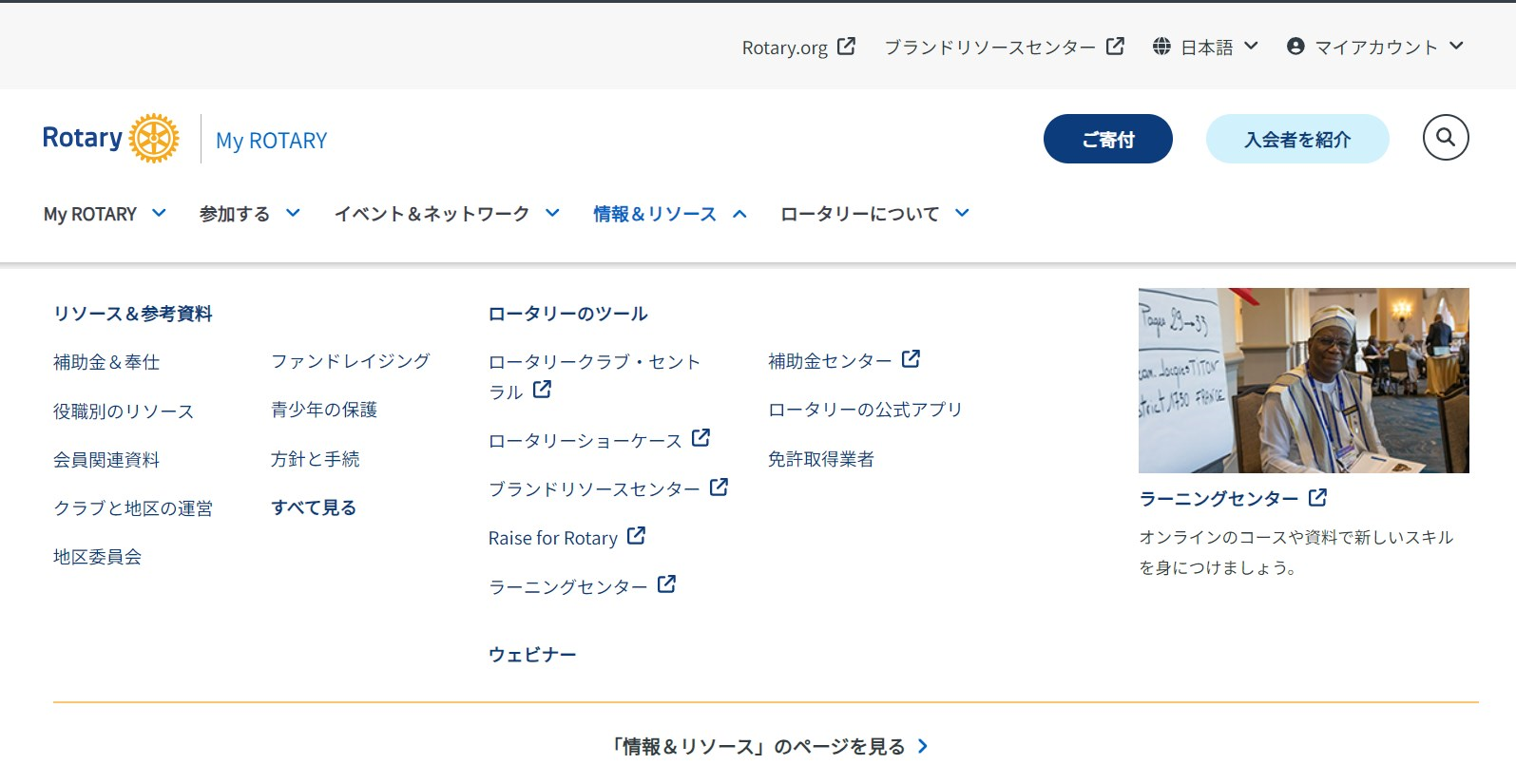 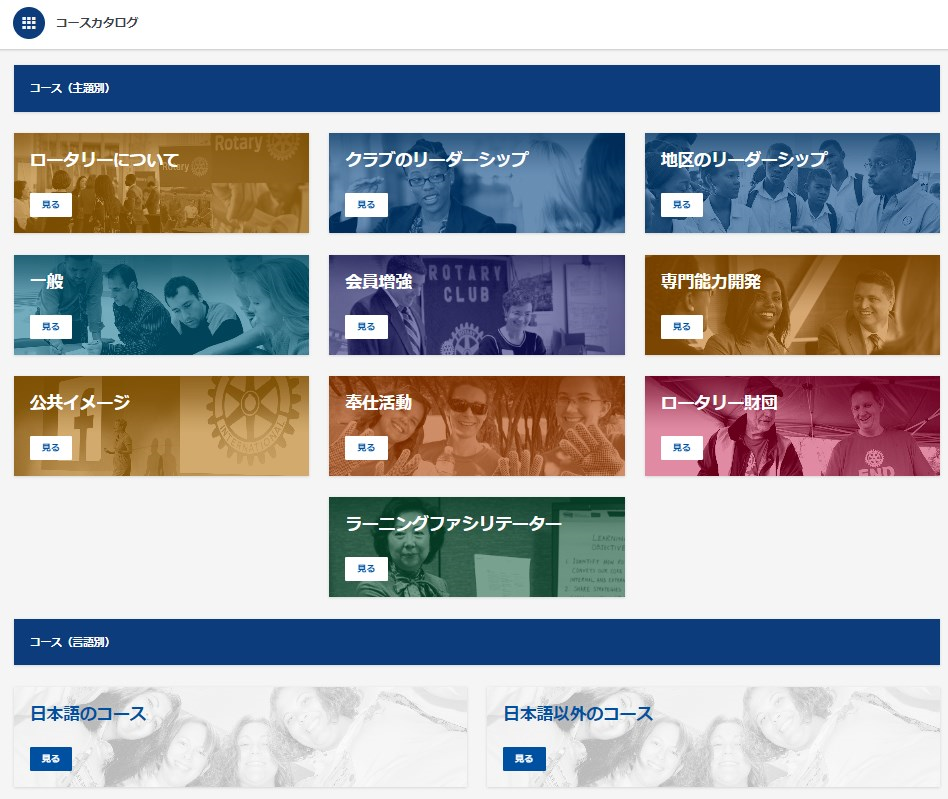 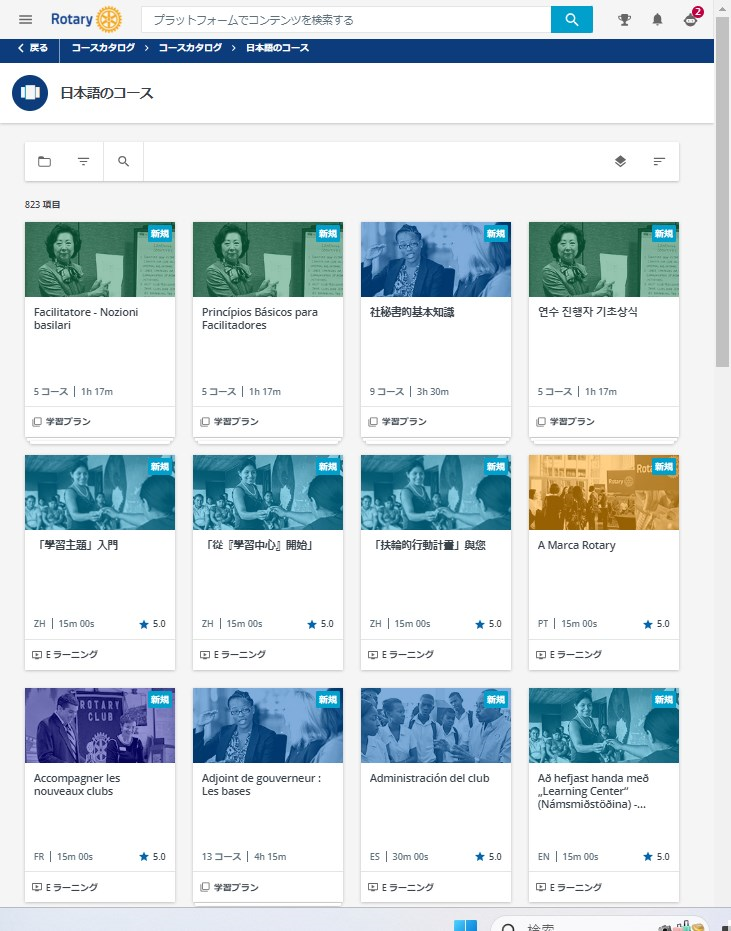 My ROTAYの機能：ロータリーについて
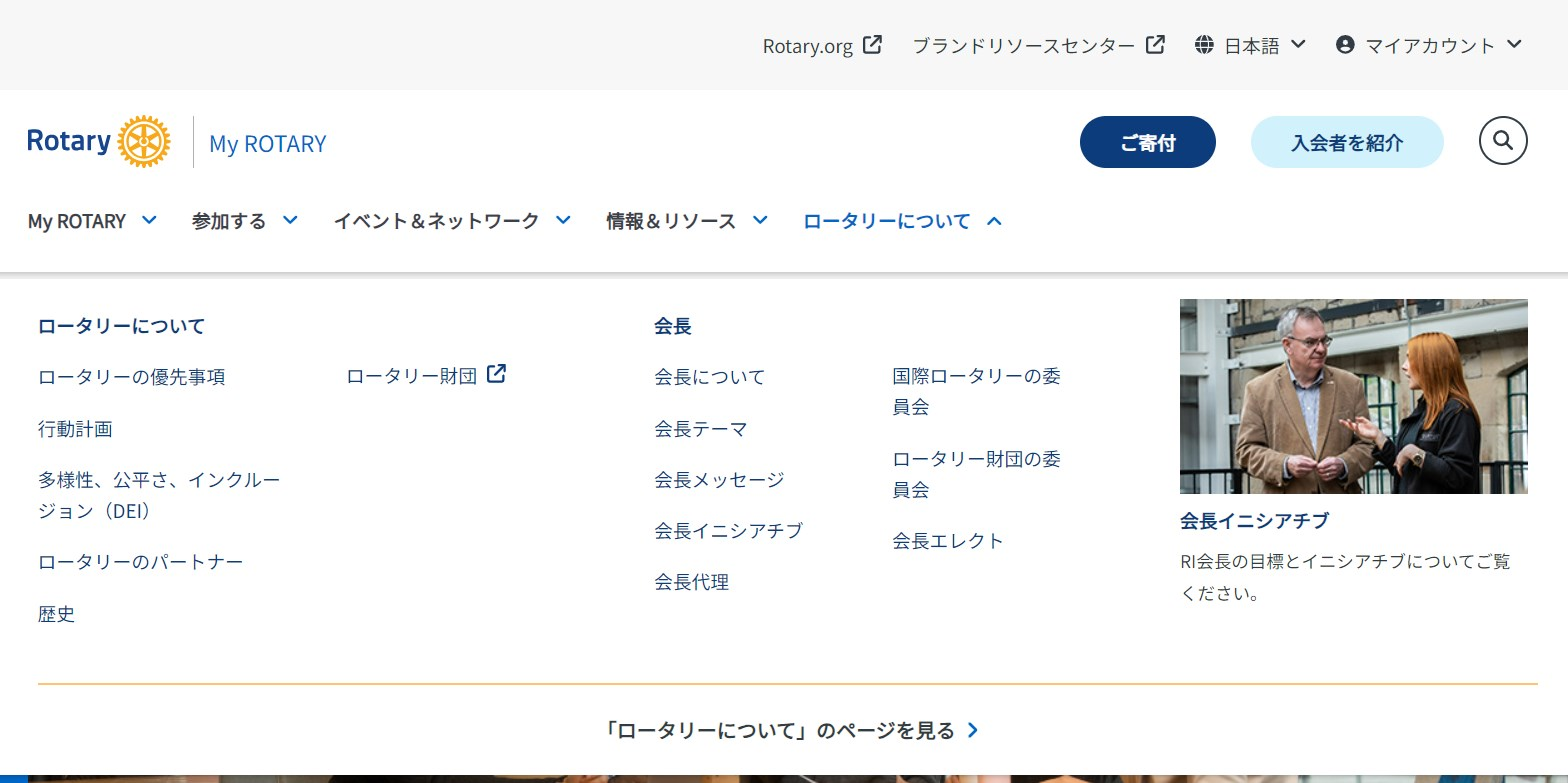 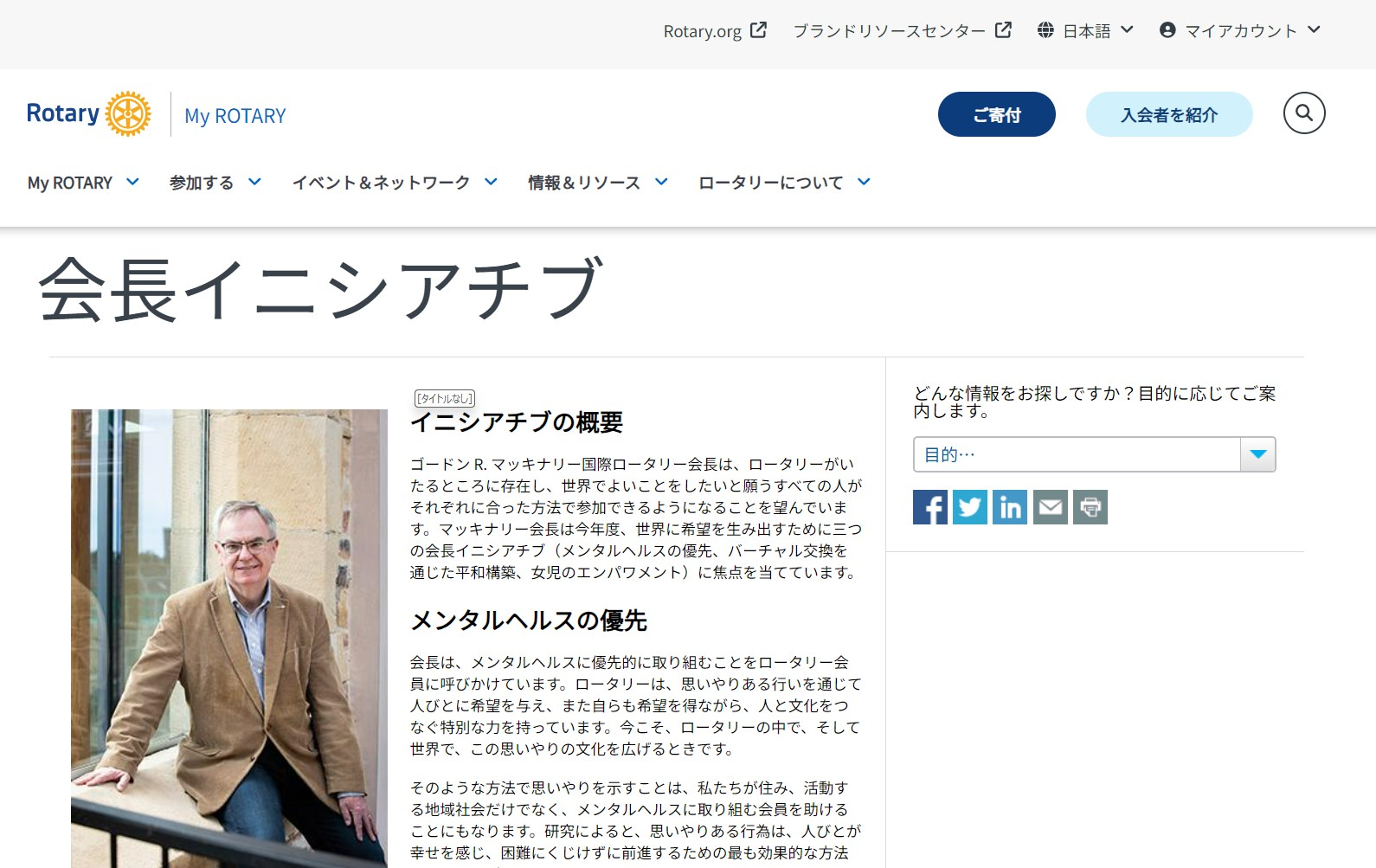 なぜMy ROTARYに登録しなければいけないのか？
ウェブ版公式名簿
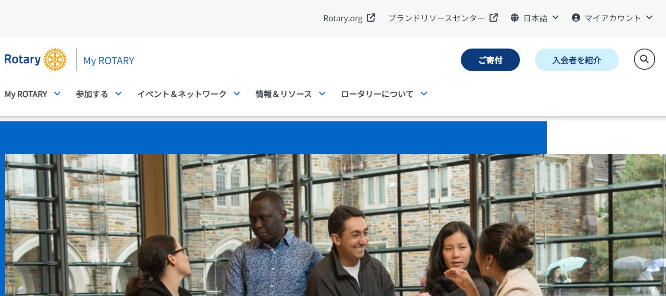 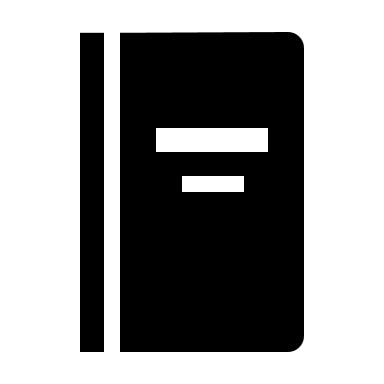 各クラブ　Roster
Rotary　Roster
会員とクラブの検索
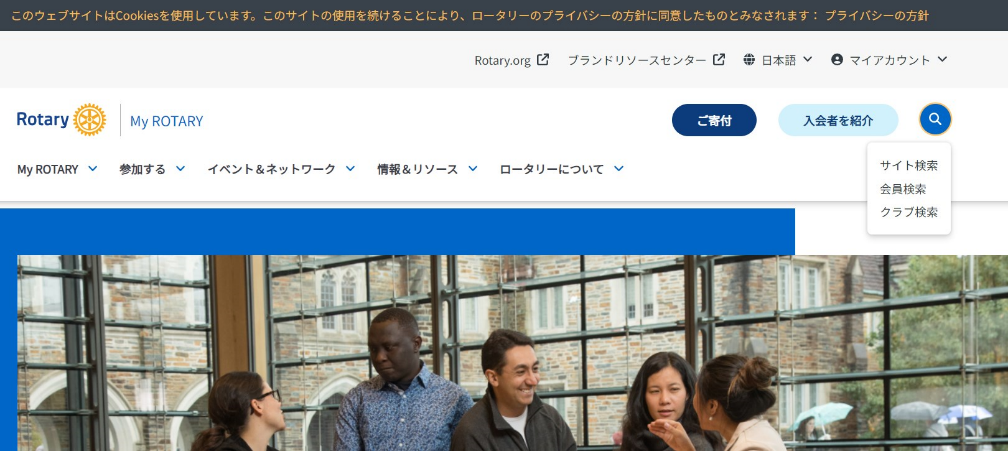 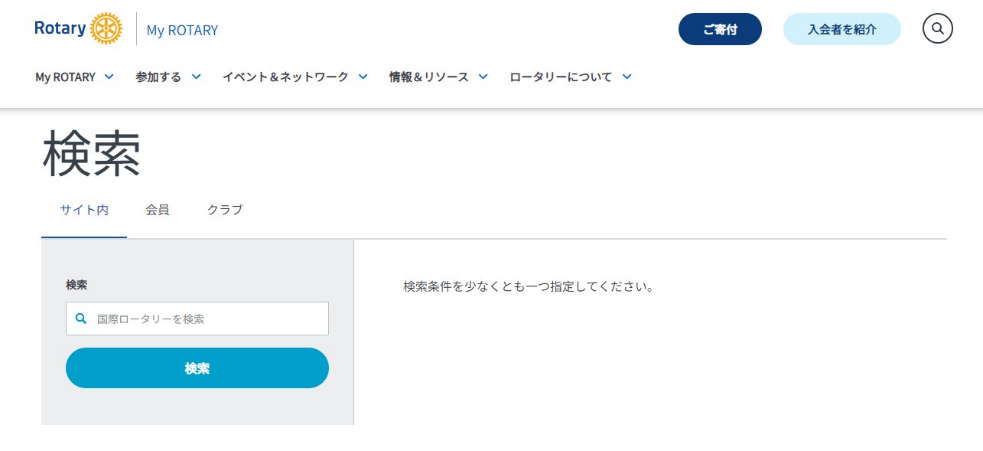 My ROTARY 「会員」検索結果
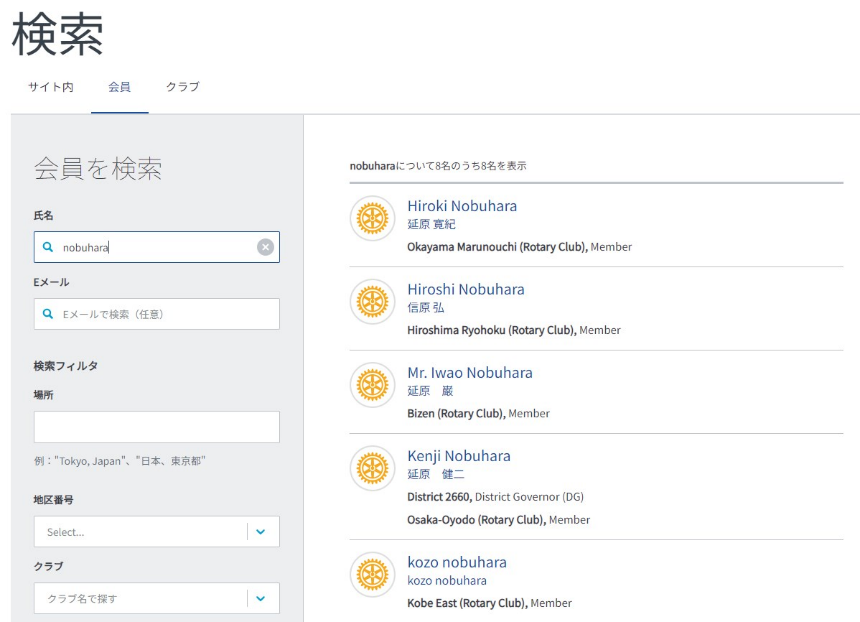 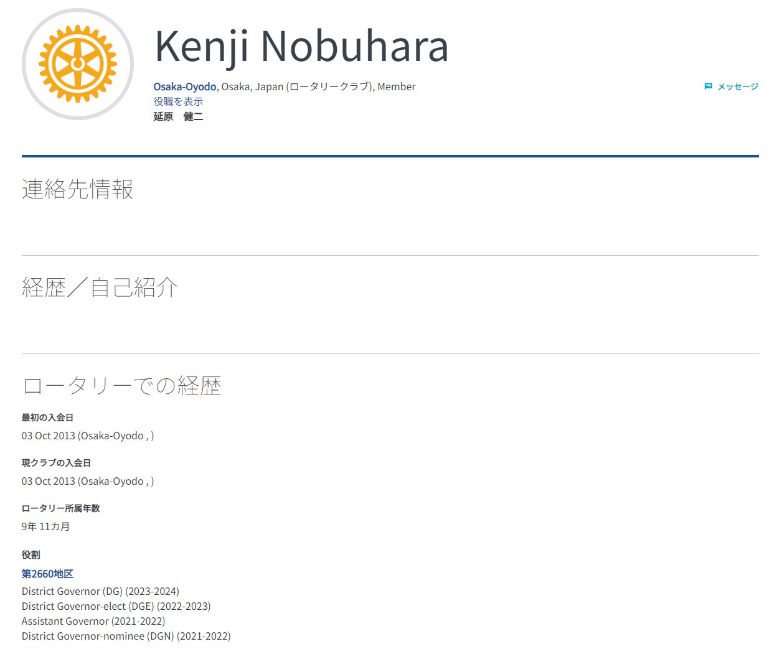 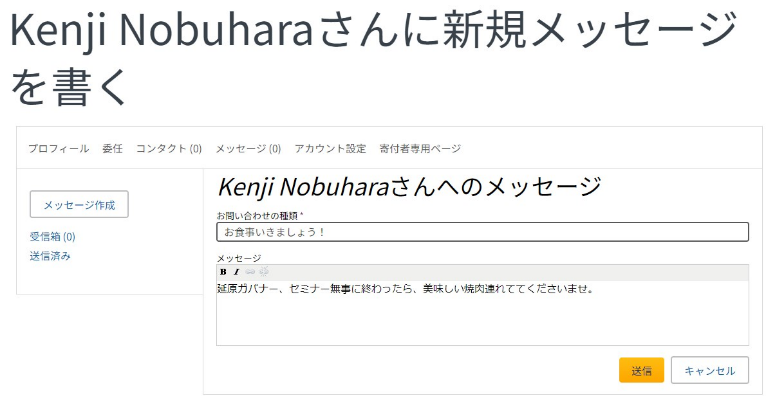 My ROTARY 「クラブ」検索結果
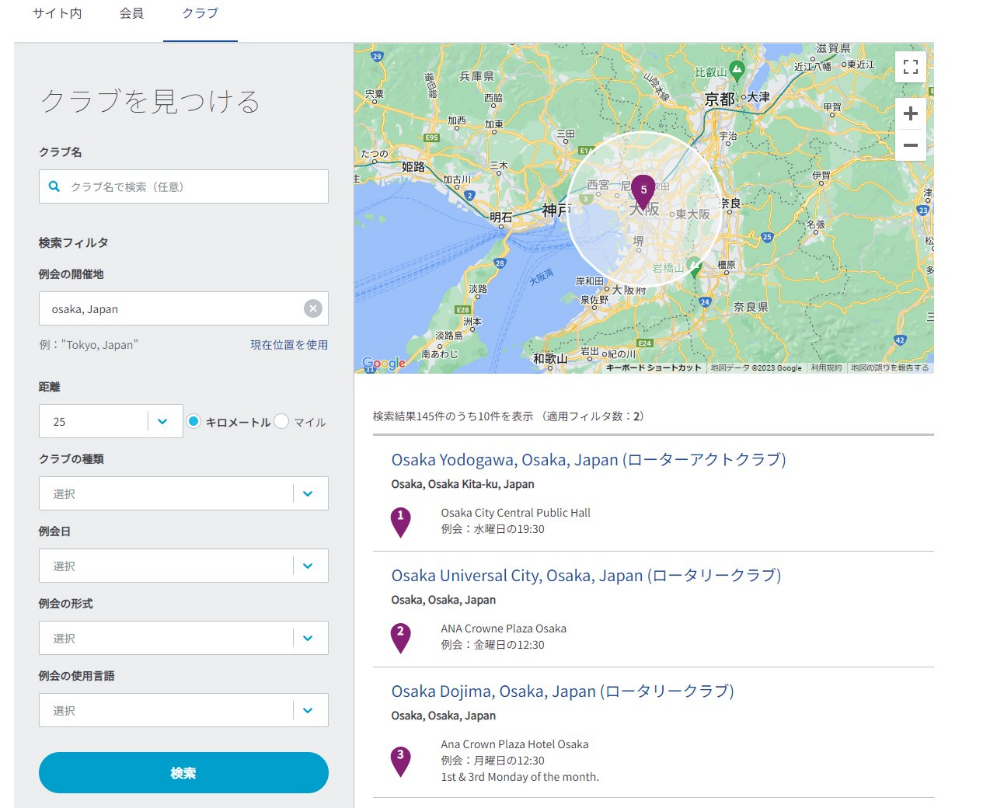 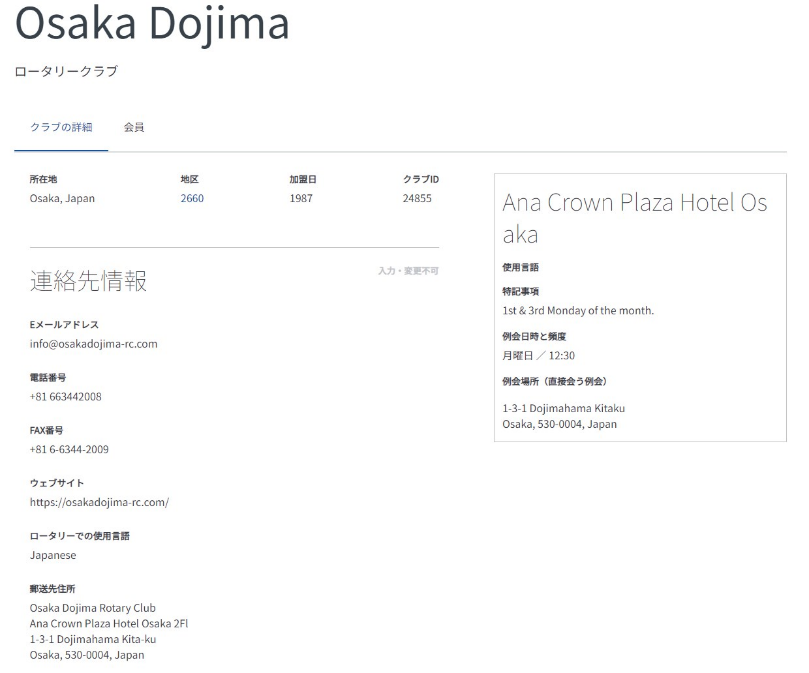 My ROTARYに、今すぐ登録してみませんか？
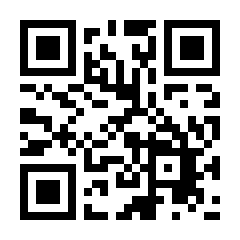 https://my.rotary.org/ja/signup
ご清聴ありがとうございました。
公共イメージ向上委員会
委員　田 原至（大阪西RC）